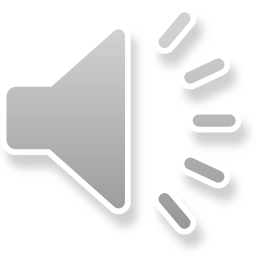 21novembre festa nazionale degli alberi
A.S. 2019/20
SCUOLA DELL’INFANZIA
«SOTTOFERROVIA»
Festeggiamo nella nostra scuolaquesta giornata importante per creare una sana coscienza ecologica…..
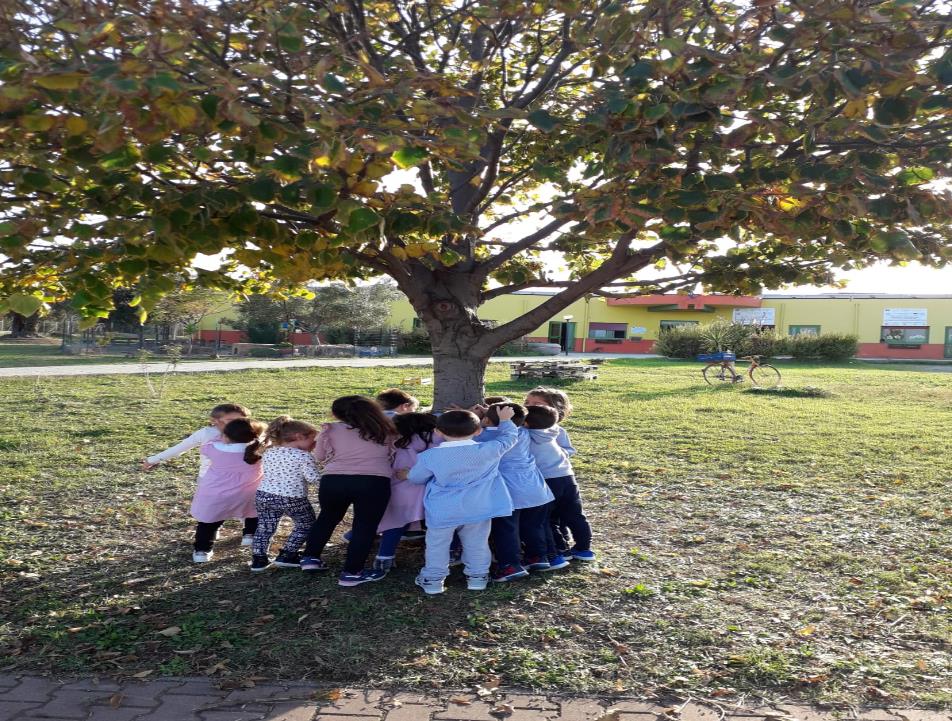 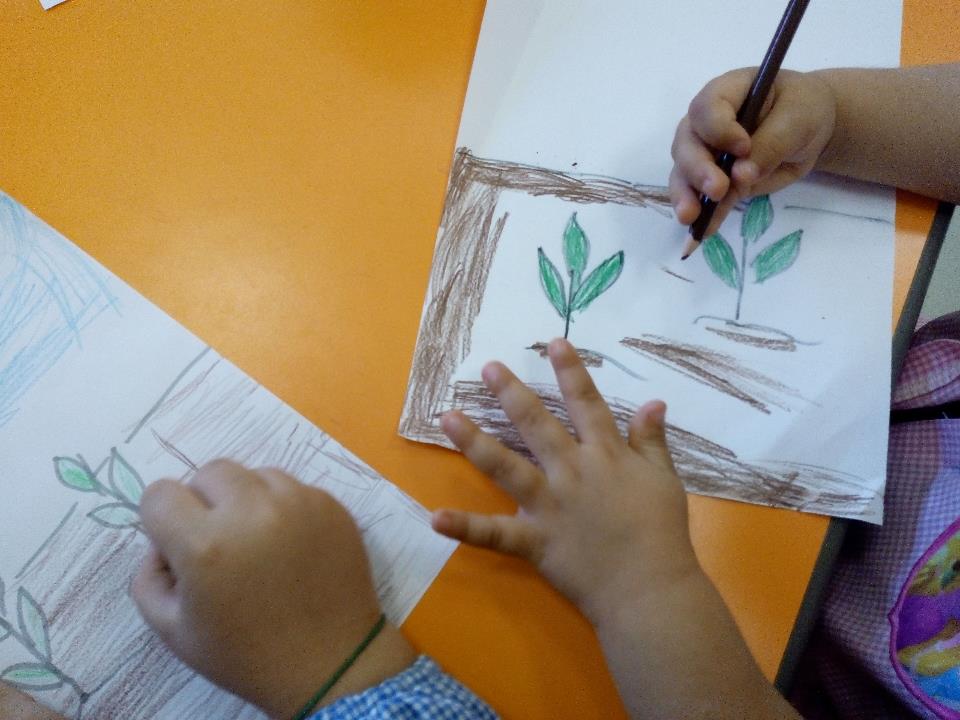 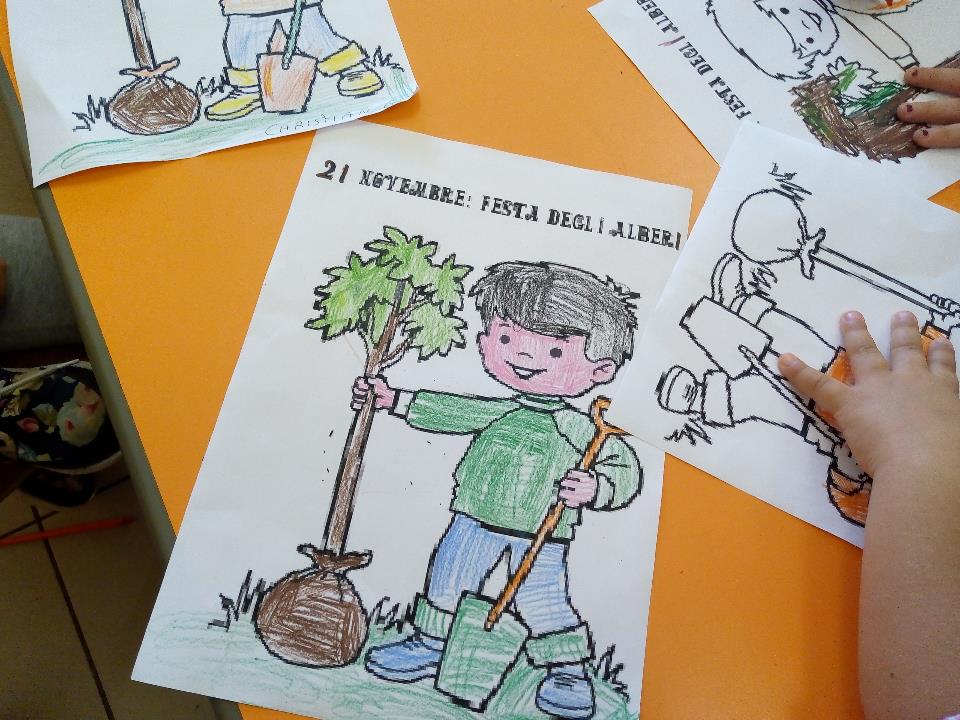 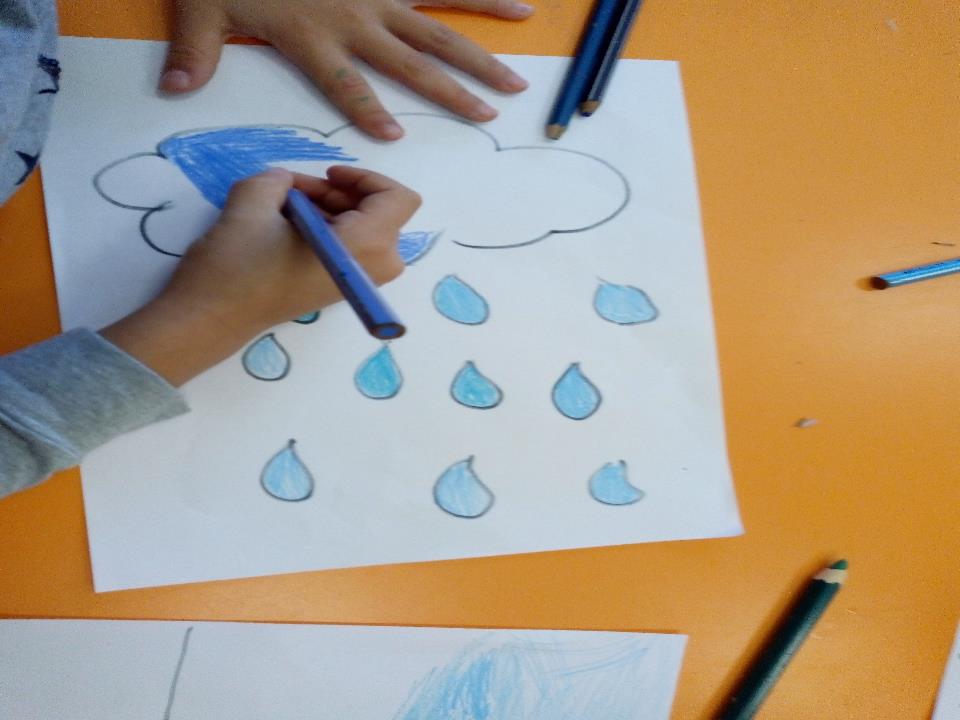 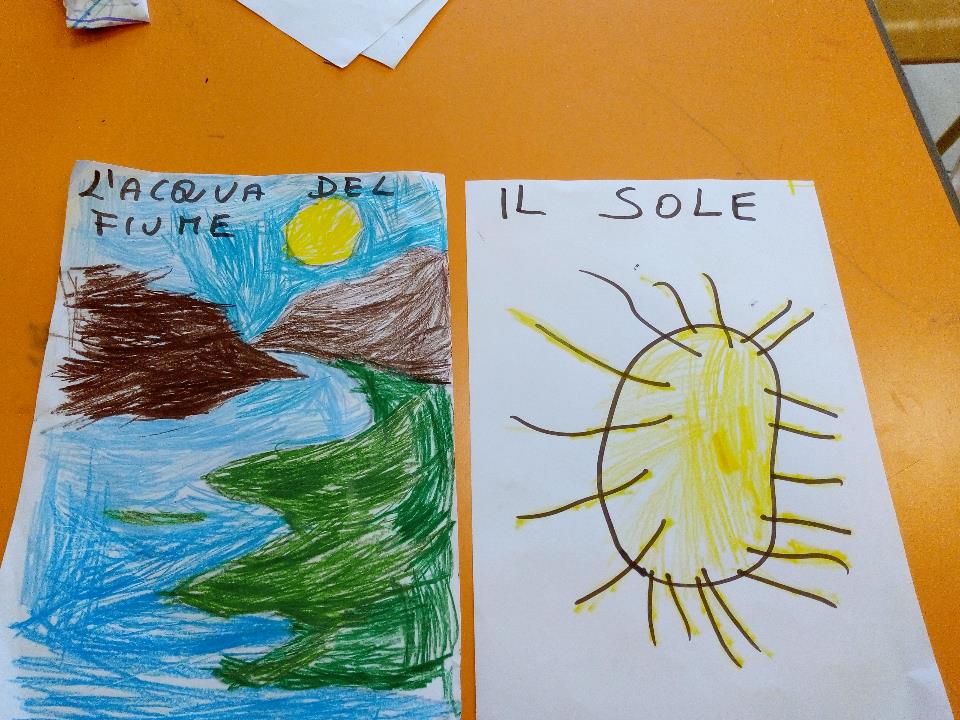 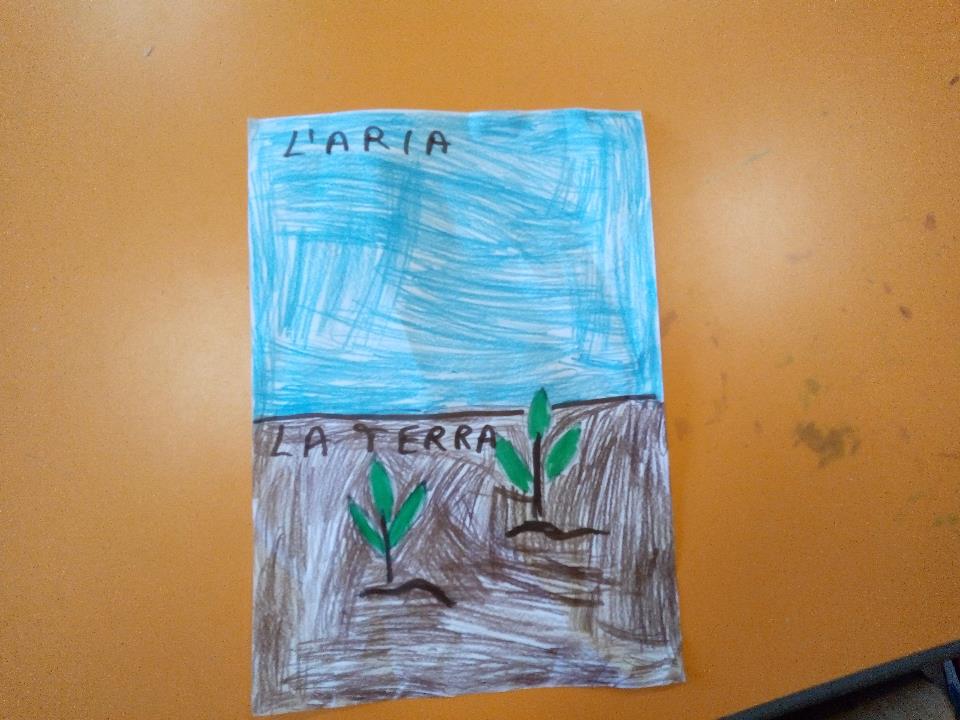 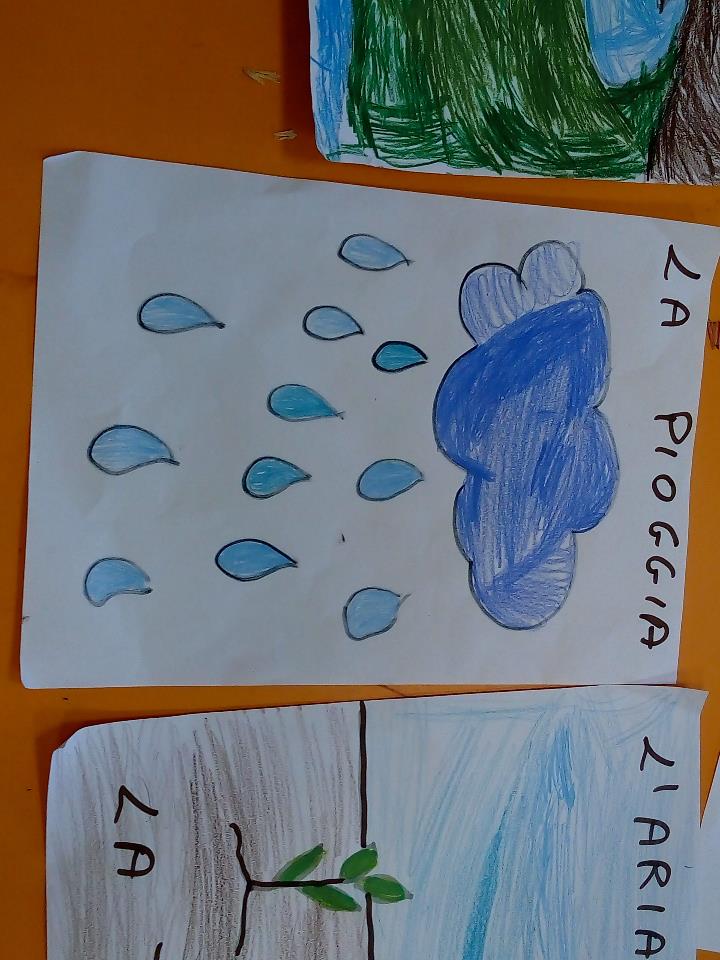 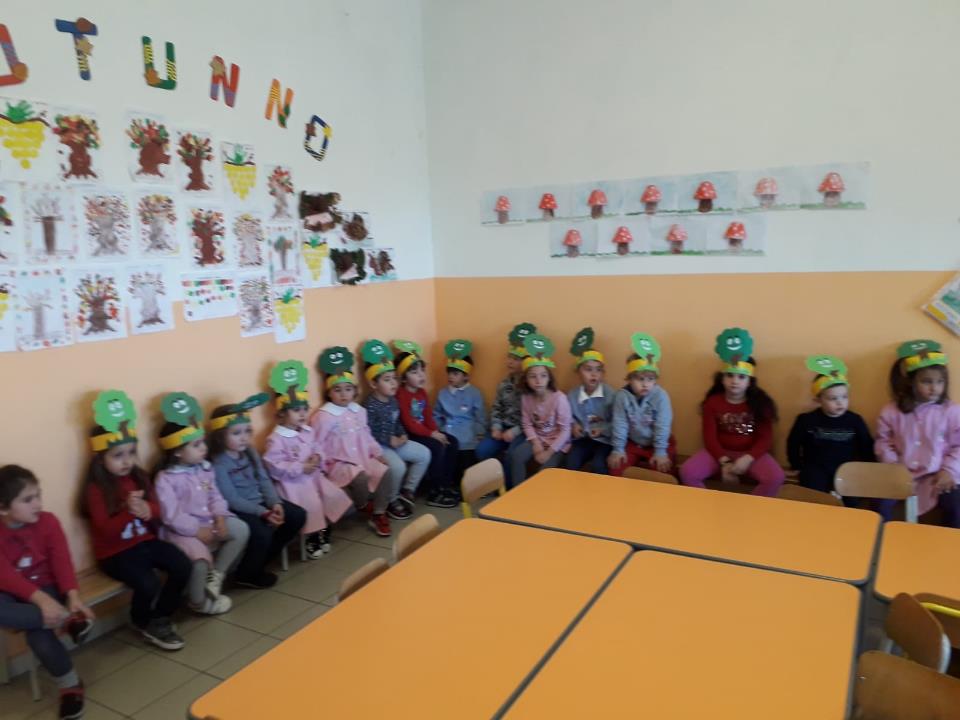 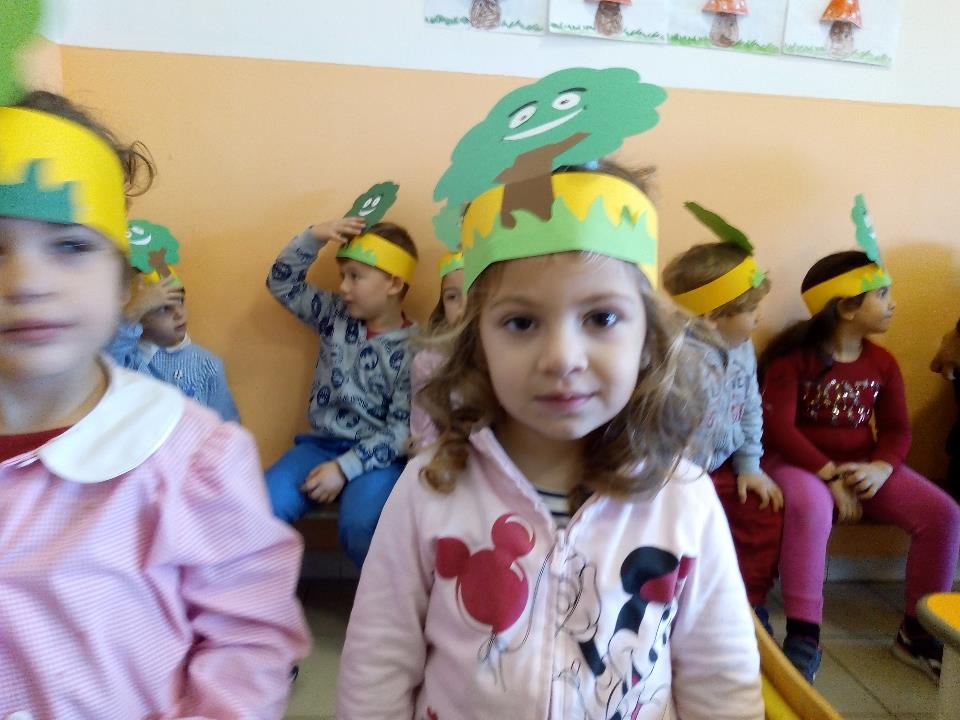 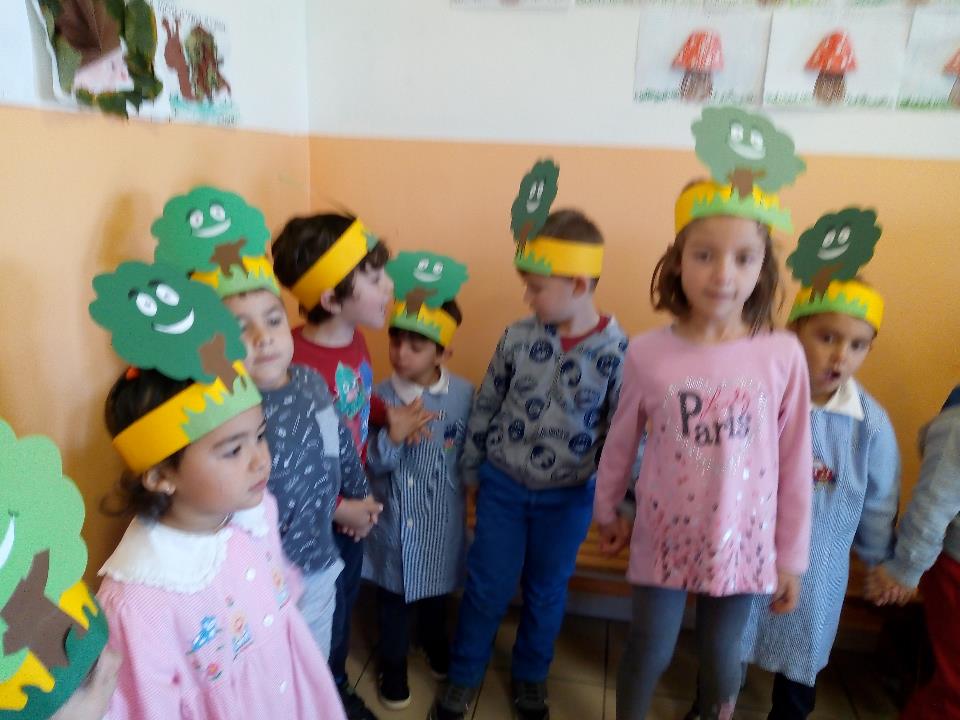 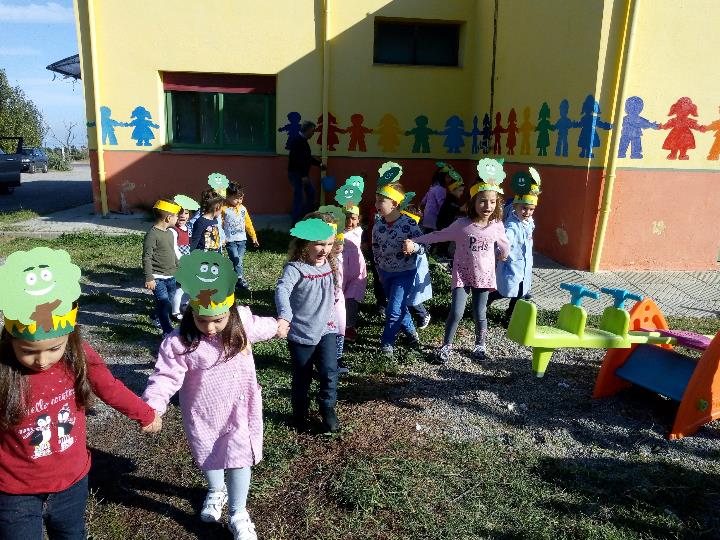 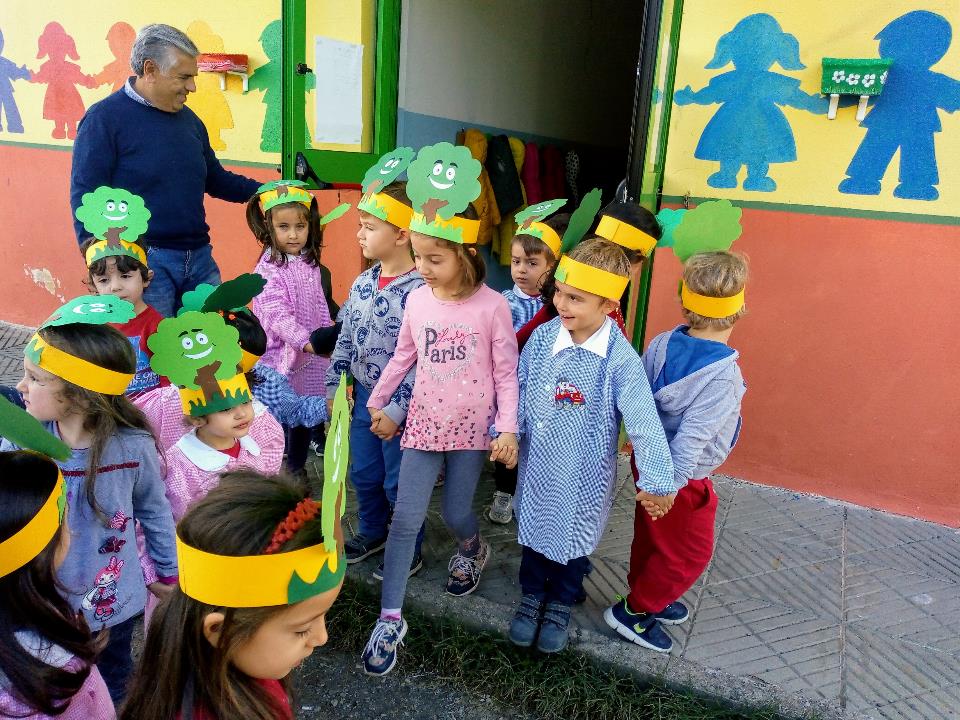 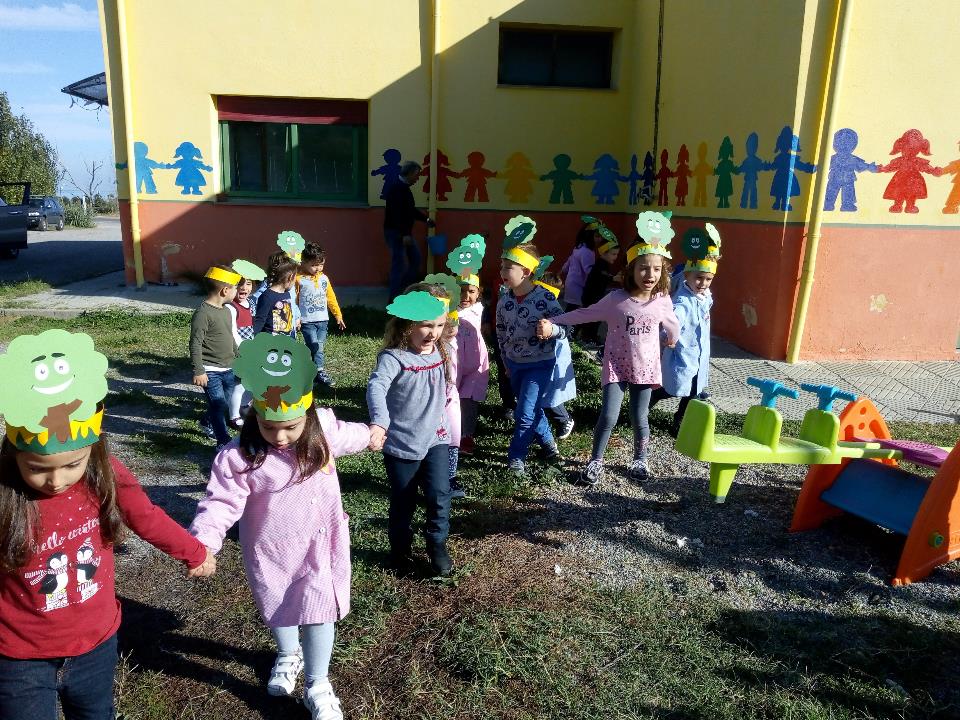 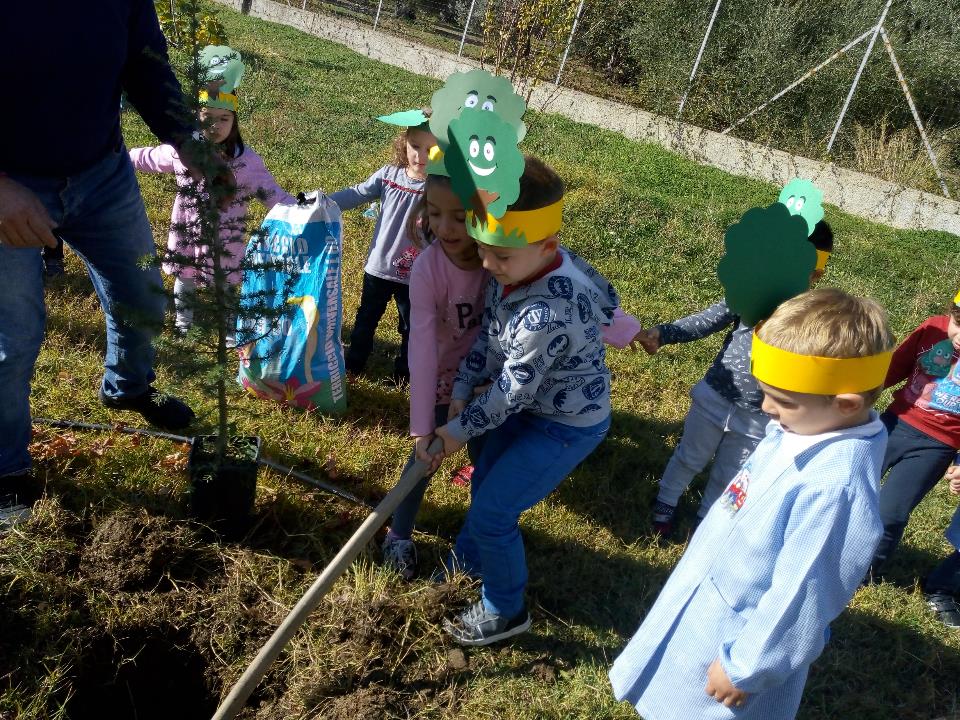 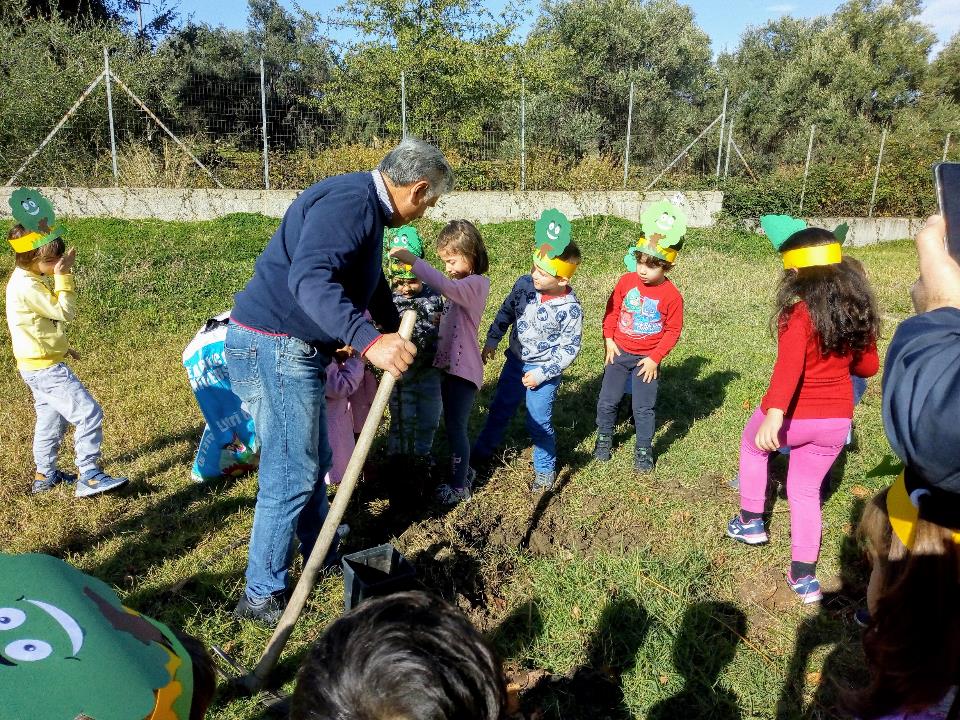 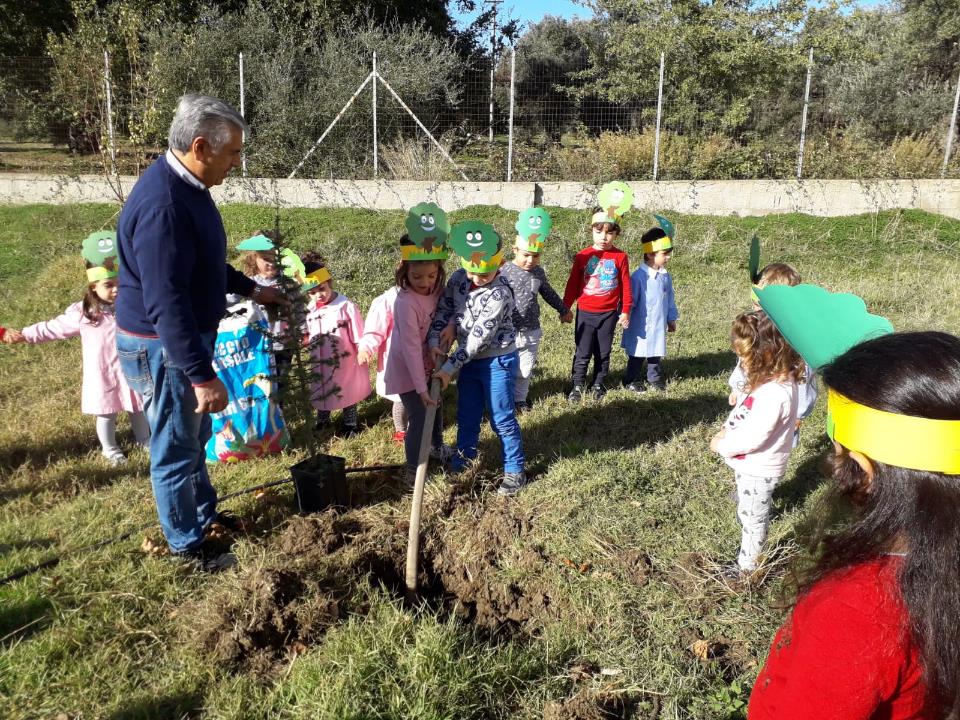 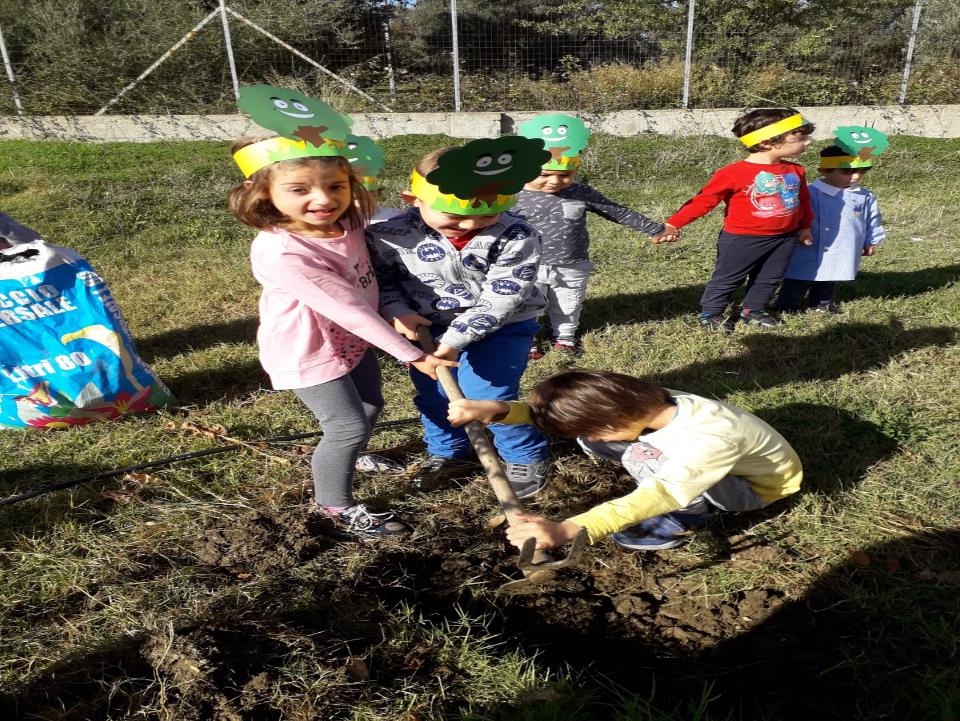 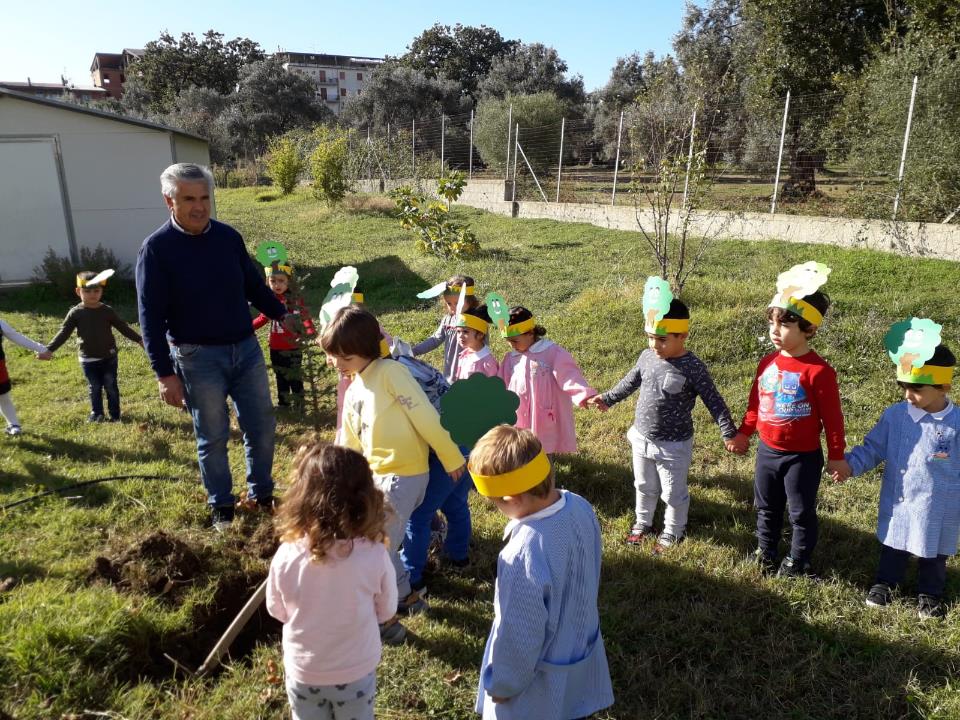 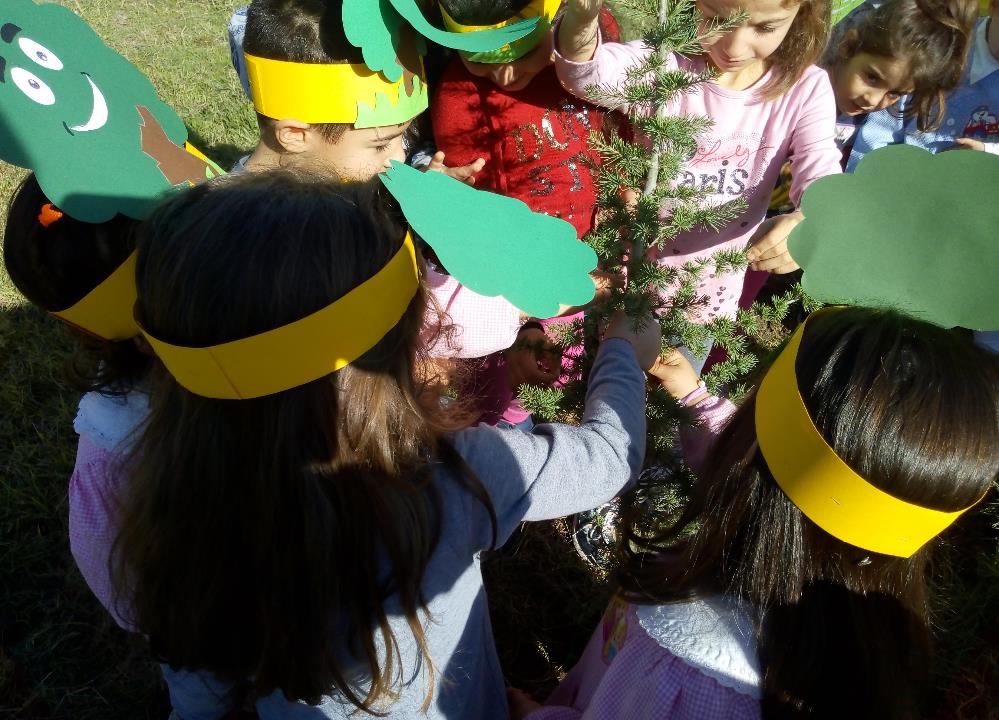 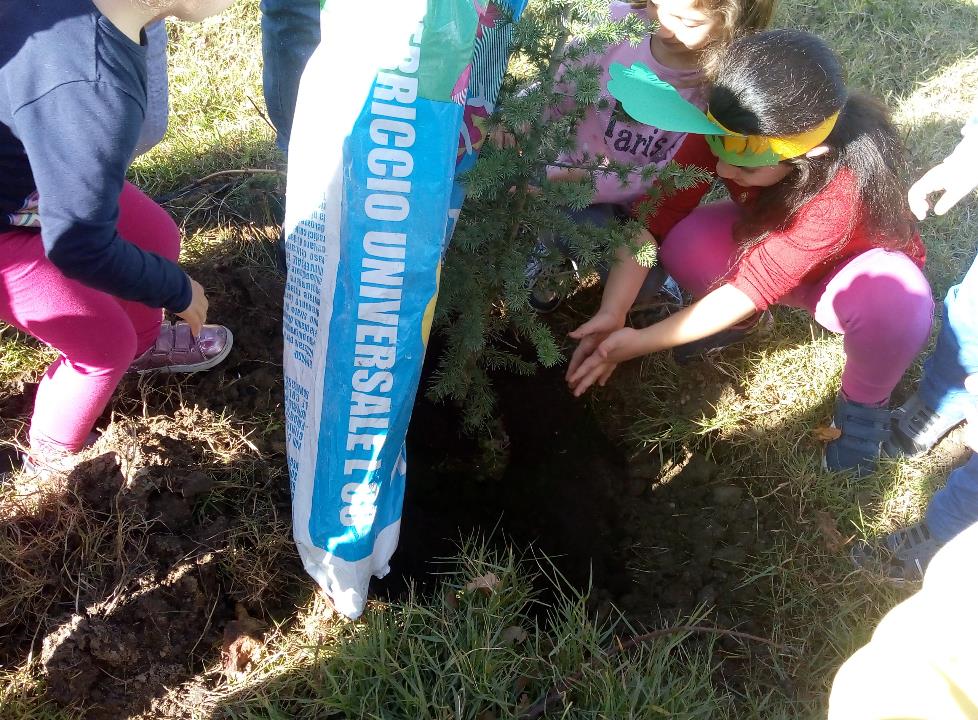 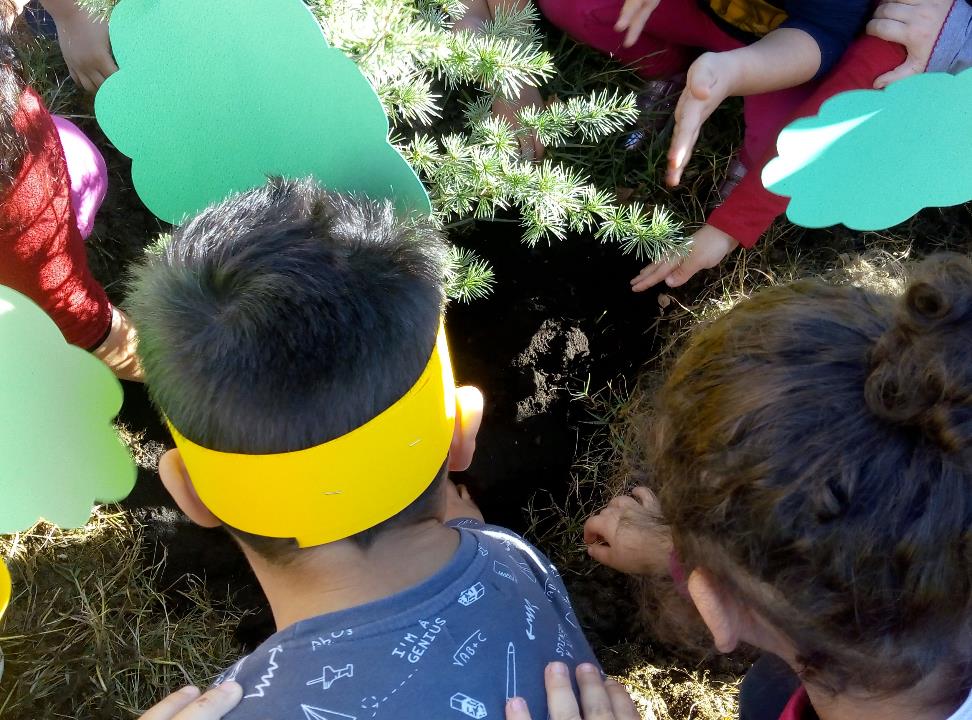 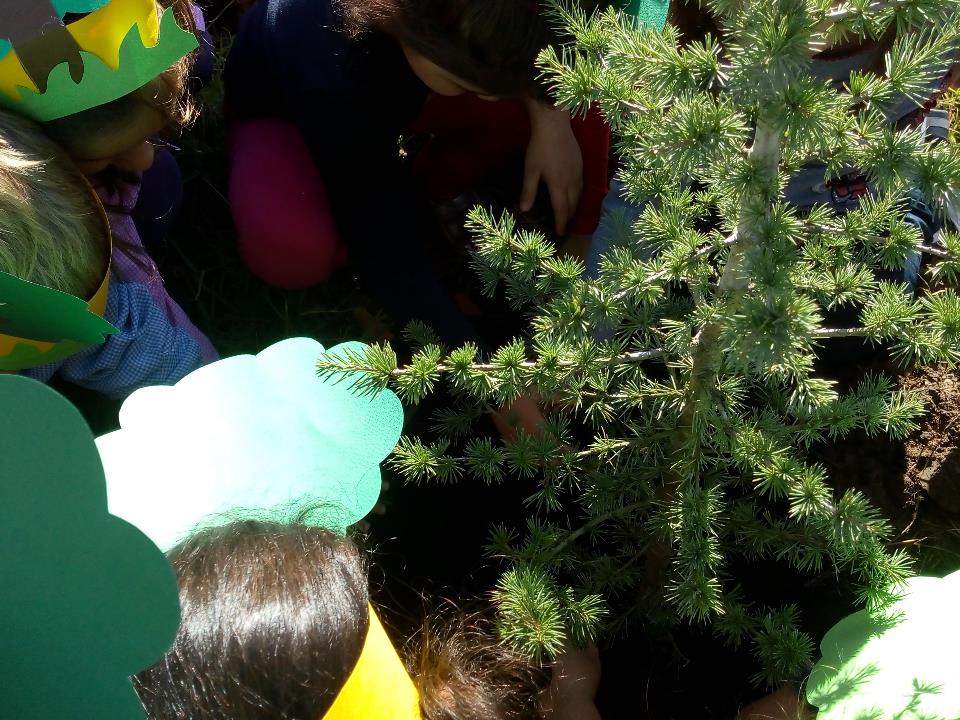 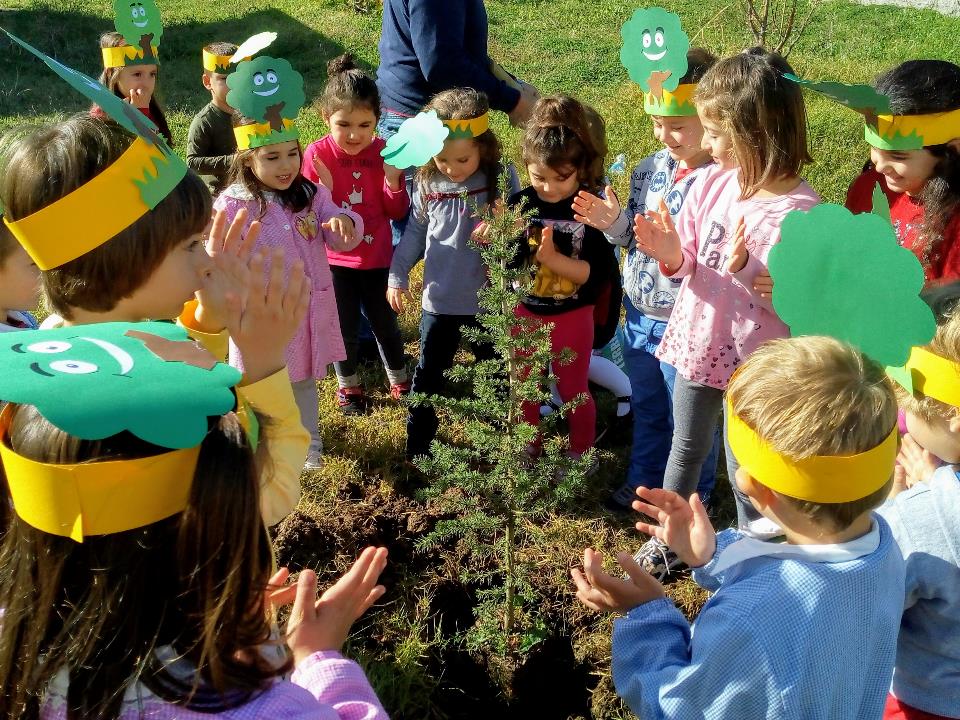 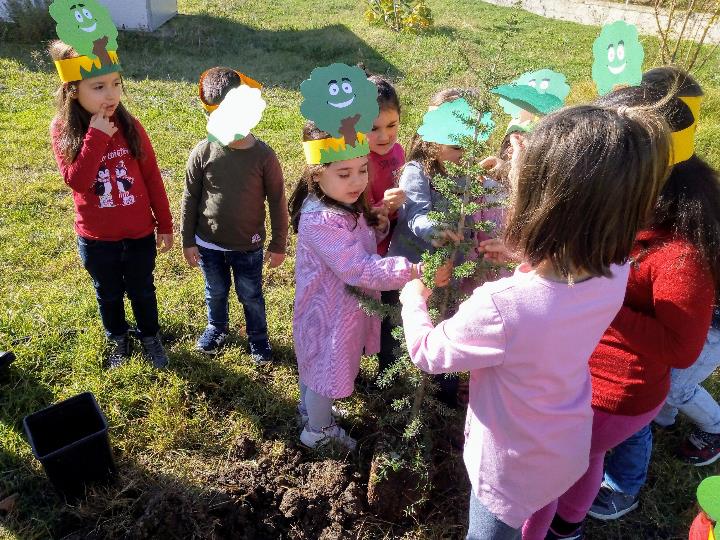 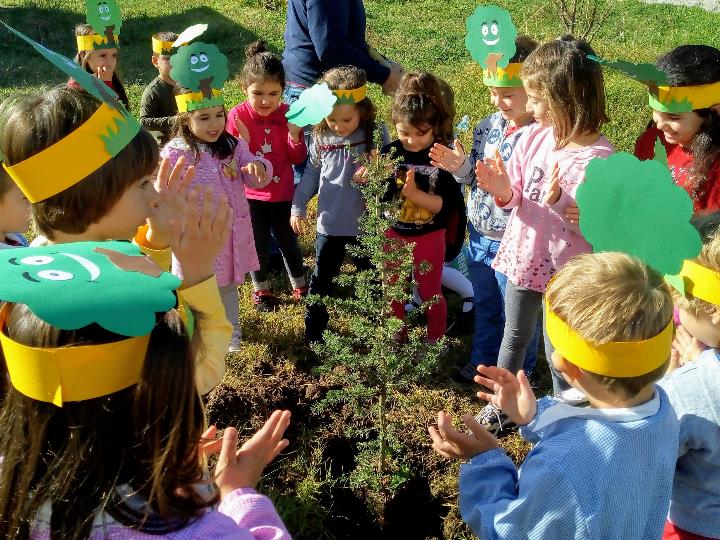 ….perché gli alberi vivono, con noi e per noi…..GRAZIE ALBERI
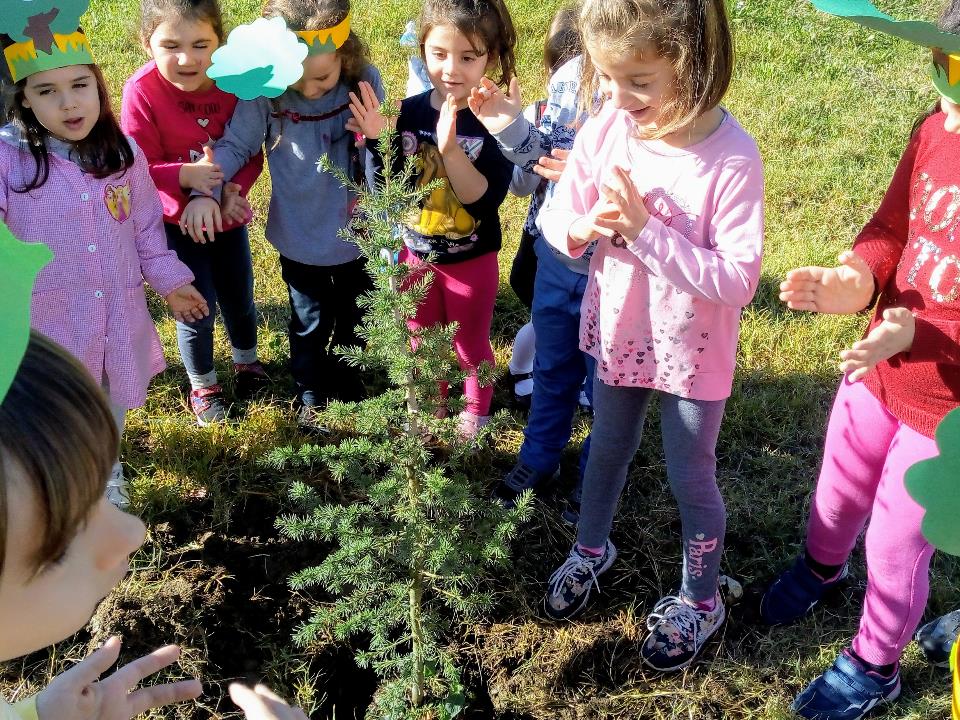 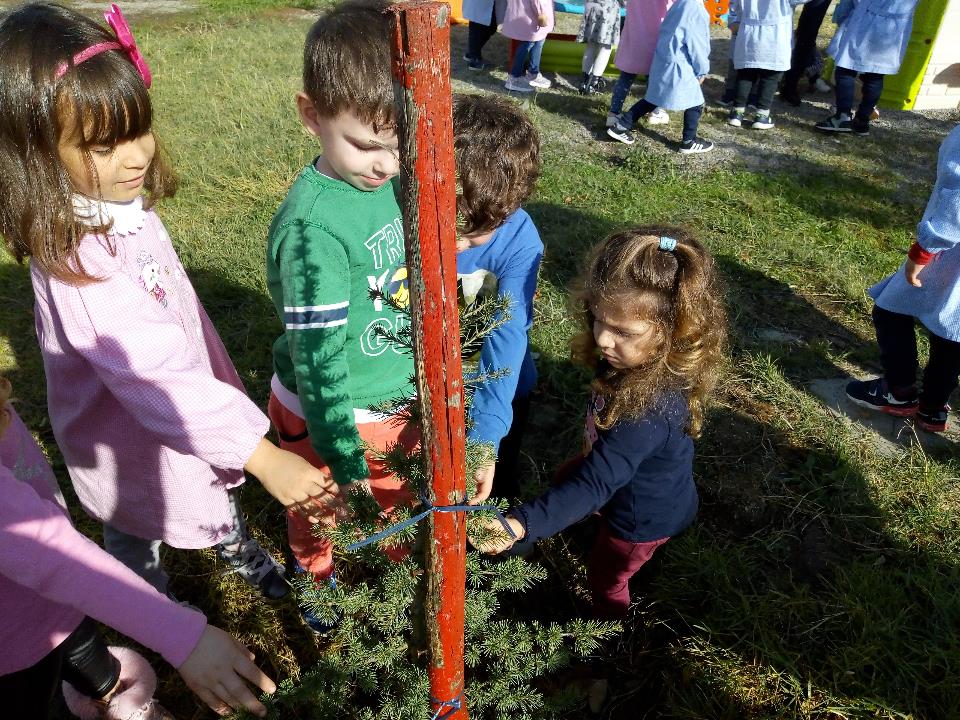 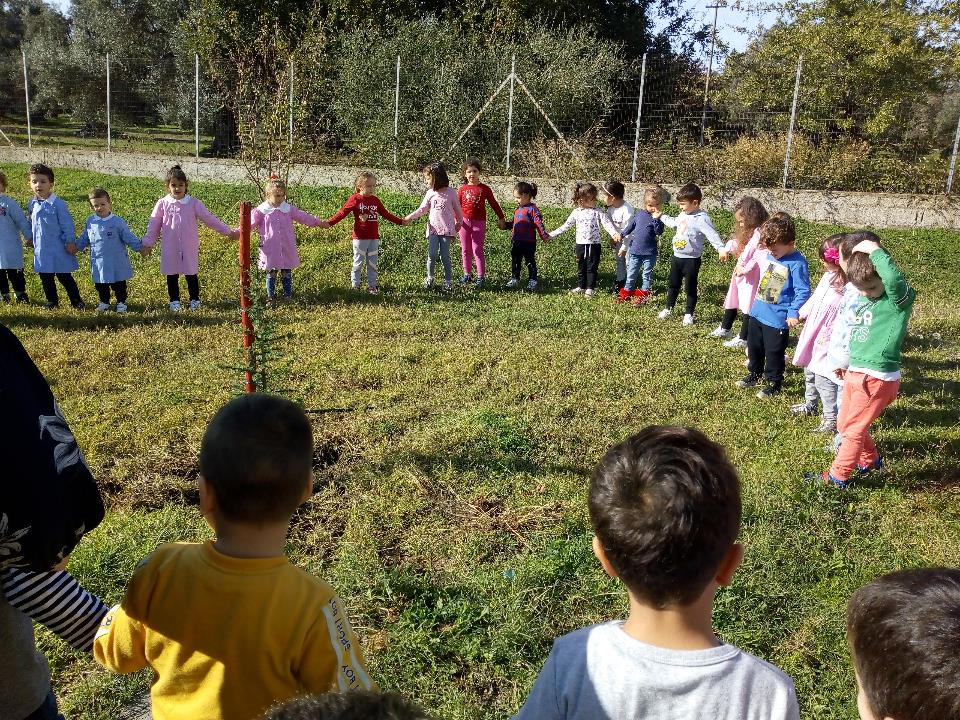 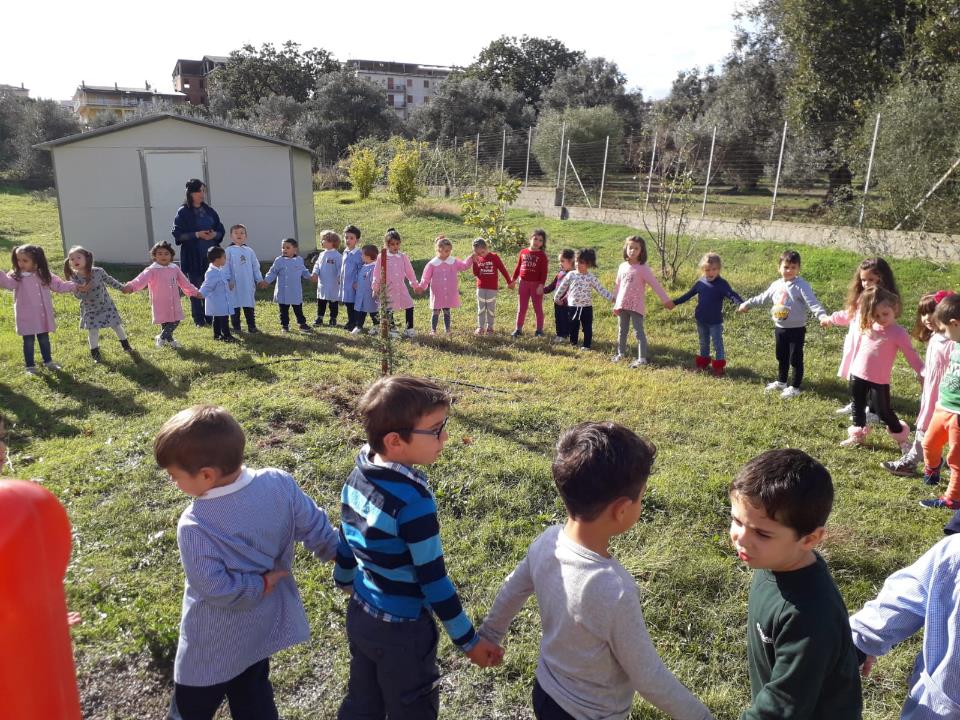